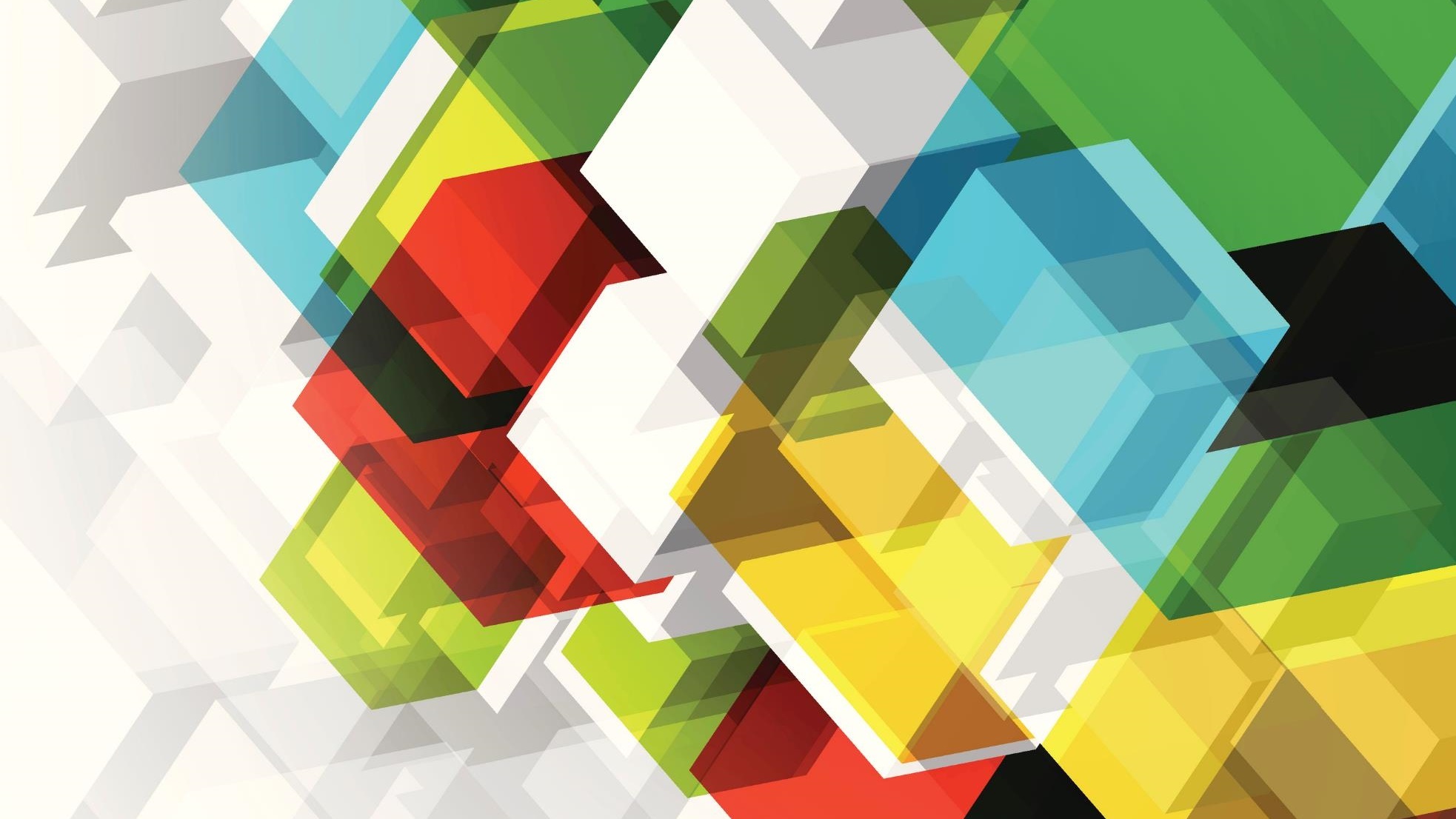 An introduction to the NASA and DOE Early Career programs
[Speaker Notes: Introduce myself and the office.]
Overview of today’s session
[Speaker Notes: Overview will introduce the programs and then we will go into panel discussions of the two program.]
Department of Energy Early Career Research Program
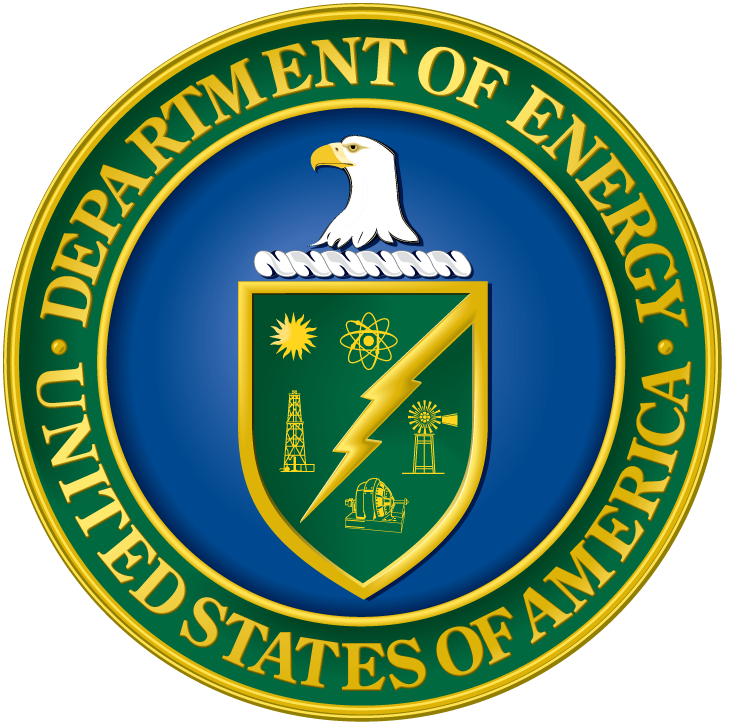 Before we begin
How many here submitted the Pre-Application for this cycle?  (Nov. 20 due date)
How many people intend to apply in the next (2022 round)?

We will cover the FOA for this year as it will most likely be similar for the next cycle as well.
Program Areas
Advanced Scientific Computing Research (ASCR);
Basic Energy Sciences (BES); 
Biological and Environmental Research (BER); 
Fusion Energy Sciences (FES); 
High Energy Physics (HEP); 
Nuclear Physics (NP); 
Isotope R&D and Production (DOE IP); or 
Accelerator R&D and Production (ARDAP).
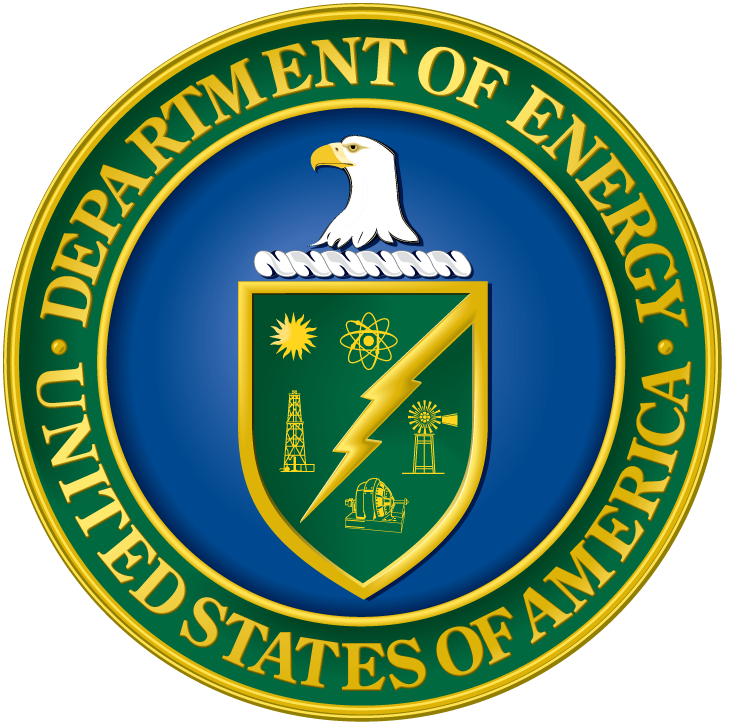 [Speaker Notes: Early Career Research Program opportunities exist in the following SC research programs and each program has its own mission.  You will find the distinct mission outlined in the FOA, along with the program website link as well as each programs’ topic areas and the technical contact for each area.  This technical contact is very important, which we will discuss later.  A good chunk of the FOA is this information, so don’t be intimidated by the size of the FOA. Dive into each of the science programs.  Find what fits for you.  Tells you what they are looking for.  Then go into.  Technical contact is who you send that paragraph to determine the fit.]
Estimated Funding
DOE anticipates that, subject to the availability of future year appropriates, a total of $100,000,000 in current and future fiscal year funds will be used to support awards under this FOA. 
Ceiling Historically, the average award for Institutes of Higher Education has been $750,000 for five years. Requests for budget amounts larger than the average require sufficient justification. 
Floor The minimum request for awards to Institutes of Higher Education is approximately $750,000 over five years.
Note:  Requested funding may vary year-by-year to accommodate the real and expected needs of the proposed research. The average Early Career Research award supports the PI, research staff under the PI’s direction (including postdocs and graduate students), equipment (including fabrication), and other necessary costs (materials, supplies, and travel).
How many will they fund?
DOE anticipates up to 65 awards under this FOA. Historically, there have been an average of approximately 20 national laboratory awards and 45 university awards each year.
[Speaker Notes: The exact number of awards will depend on the number of meritorious proposals and the availability of appropriated funds.]
Am I Eligible to Apply??
Cannot have received a DOE Early Career award in the past.
No more than 10 years can have passed between the year you received your degee.  For present year, that means no earlier than 2010. Next year, 2011. If you have multiple doctorates, it would be the date of the doctorate relevant to the proposed research.
You must be an untenured Assistant Professor on a tenure track OR an untenured Associate Professor.  You must be in this position as of the closing date of the FOA.  
Cannot participate in more than 3 competitions.  (Like NSF CAREER)
If you have submitted the pre-application
Pre-applications will be reviewed for responsiveness of the proposed work to the research topics identified in this FOA. 
DOE will send a response by email to each applicant encouraging or discouraging the submission of an application by the date indicated on the cover of the FOA. Pre-application response date is Dec. 17. Applicants who have not received a response regarding the status of their pre-application by this date are responsible for contacting the program to confirm this status. 
Applications that have not been encouraged by DOE will be declined without merit review.
Deadline for full proposals is February 16 at 5:00 PM.
While you are waiting to hear…
Go back and re-read the RFA carefully to make sure you understand the review criteria.
Review the mission pages again. Make sure you know what the mission goals are.
Look at previous awards- abstracts available at https://science.osti.gov/early-career.  Also, FSU Limited Submission database.
Determine who is going to read your paper prior to submittal.
For those waiting for next year..
Plan to dive in early to determine which area you think is appropriate and plan to submit a paragraph to the technical contact to determine the appropriateness of your idea to his/her area prior to your pre-submission.
Get to know the area well prior. Your proposed work MUST be responsive to the research topics.  You have to get your foot in the door.
Know the pre-application criteria
1. Responsiveness to the objectives of the FOA.
2. Scientific and technical merit.
3. Appropriateness of the proposed research approaches.
4. Likelihood of scientific impact.
5. Ensuring a diverse pool of applicants.
You need to have relevant topic publication success.
Review some pre-submissions if possible.  
The pre-application may not exceed three pages.
Things to remember
They are looking for specific people, you need to show them that you are someone they want. 
Remember– No co-Pis, only unfunded collaborators. 
No Letters of recommendation or letters from department chairs.
An example of a successful proposal is available on our successful proposal database.
The merit review criteria is important for both pre and full application. Particularly the relevance to the program.
DOE Panel Discussion
Dr. Harrison Prosper
Kirby W. Kemper Endowed Professor of Physics
		  Recipient of many 		  DOE awards and 		  former Panelist for 		  DOE
Dr. Rachel Yohay, 
Assistant Professor, Department of Physics

		   2018 DOE Early 		   Career Research 	                  Program Award 		    Recipient
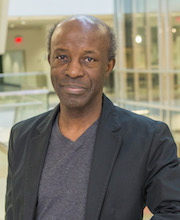 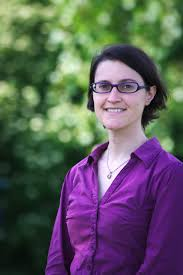 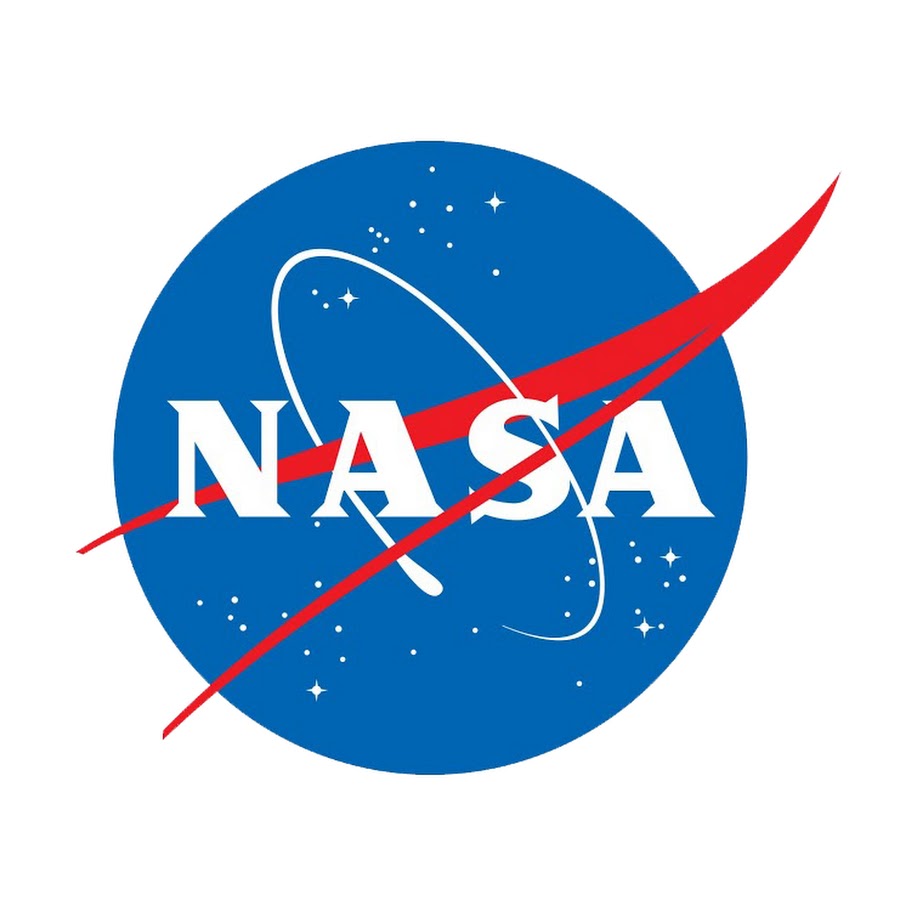 NASA Early Career Awards
NASA Directorates
There are 4 NASA Mission Directorates: Aeronautic Research Mission Directorate (ARMD), Human Exploration and Operations Mission Directorate (HEOMD), the Science Mission Directorate (SMD) and the Space Technology Mission Directorate (STMD).

Under the STMD are the Research Opportunities in Space and Earth Science (ROSES) and the Research Development Demonstration Initiative (REDDI) programs.
What are they looking for?
NASA is seeking proposals that plan to pursue innovative, early-stage space technology research in the topic areas specifically enumerated in the solicitation.
2019
Topic 1 – Advancing Human-robot Teams for Space Exploration
Topic 2 – Terrain Mapping and Processing Algorithms
Topic 3 – Advanced Thermal Control Materials for Exploration Spacecraft
Topic 4 – Intelligent Calibration of Constellations of Sensors
2020
Topic 1 – Coordinated Multi-Robots for Planetary Exploration
Topic 2 – Advanced Plant/Food Production Technologies for Space Exploration
Topic 3 – Enhanced Diagnostics for Characterizing Entry Aerothermal Environments in High-enthalpy Impulse Facilities
Topic 4 – Micro or Nano-structuring Multi-layer Insulation Shields for Ultra-low Emissivity
Who is Eligible? What is the funding?
Only accredited U.S. universities are eligible to submit proposals on behalf of an untenured Assistant Professor on the tenure track at the sponsoring U.S. university at the time of award. A single, eligible Principal Investigator (PI) must lead the proposed research. Co-Investigators are not permitted. Collaborators (other than NASA civil servants/JPL) are permitted. The PI must be a U.S. citizen or have lawful status of permanent residency. 

Funds are up to $200k per year for up to three years.
Important Dates
ECF 2020 Schedule
Release date: Feb. 05
Notice of Intent due Feb. 26
Proposal due April 22, 2020
Selection notification target August 27, 2020
Award target date mid-October 2020
What has been funded previously?
Coordinated Multi-Robots for Planetary Exploration
Elliot Hawkes, University of California, Santa BarbaraHighly Mobile, Self-Anchoring Robots for Coordinated, High-Force Environmental Interaction
Hannah Stuart, University of California, BerkeleyForceful Manual Manipulation with Millirobot Ensembles on Unreliable Substrates
Sze Zheng Yong, Arizona State University, Coordinated Multi-robot-chain for Terrain Estimation and Exploration
Advanced Plant / Food Production Technologies for Space Exploration
Ying Diao, University of Illinois at Urbana-ChampaignRemote Autonomous Plant Sensing for Space Exploration Enabled by Wearable Printed Electronics Tina Wang, University of Wisconsin-MadisonDirected Evolution of Rubisco for Improved Carbon Dioxide Capture and Conversion
Enhanced Diagnostics for Characterizing Entry Aerothermal Environments in High-enthalpy Impulse Facilities
Chloe Dedic, University of VirginiaSpatially-resolved Vibrational and Rotational Energy Distributions Using Ultrafast CARS for Multi-species Hypersonic Flow CharacterizationChristopher Goldenstein, Purdue UniversityUltrafast Laser Absorption Spectroscopy for Characterizing Shock-Heated Gases
Raymond Spearrin, University of California, Los AngelesHigh-speed Infrared Laser Absorption Imaging of State Populations and Multiple Temperatures for Entry Studies
Micro or Nano-structuring Multi-layer Insulation Shields for Ultra-low Emissivity
Shankar Narayanan, Renselaer Polytechnic InstituteThree-dimensional Hierarchical Structures as Multi-layer Insulation for Terrestrial and Space Applications
[Speaker Notes: Contains Quad Chart and Abstracts]
Things to consider…
Your research must be very closely related to their mission.   They are very mission critical. Fundamental science that solves a problem they have. They need to know how your research will advance their science.
They do not have program managers to talk to.  When you submit, no discussion ahead of time.  After you get an award, there will be a NASA scientist you will work with and you will visit the NASA center yearly.  There are contacts for questions about the FOA.
NASA uses a lot of jargon.  You need to understand it.  Your proposal needs to read and look like a NASA doc as much as possible.
TRL (technology readiness level) they want to see you advancing quickly.  Different than DOE’s levels.
Because NASA’s topics differ every year, you may or may not be a good match year to year.  If you see a good alignment, submit, don’t wait.
Once you are funded by NASA, it is easier to continue to get funding by NASA.
[Speaker Notes: SHELL DOC AND PROPOSAL CHECKLIST]
NASA Panel Discussion
Dr. Mark Bourassa, 
Professor, EOAS and Director of the Center for Ocean-Atmospheric Prediction Studies
8 NASA Awards
Dr. Michael Delp
Dean and Professor, College of Human Sciences
6 NASA Grants Awarded
Dr. Jeremy Owens
Associate Professor, Earth, Ocean & Atmospheric Sciences
NASA Reviewer/Panelist, 2 NASA Awards
Dr. Kourosh Shoele
Assistant Professor, Mechanical Engineering
1 NASA Award
Breakout sessions